Team Up
An innovative approach to multi-professional learning

Jessica Lainchbury 
HEE South London

@teamuplondon
[Speaker Notes: My name is Jessica Lainchbury, I am the project lead for HEE South London’s volunteering programme, Team Up. 

Today I will speak about the programme with a specific focus on multi-professional learning.]
Introduction
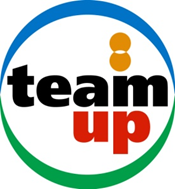 What is Team Up?


Team Up’s history


How does it work?


How is it going?


Where next?
[Speaker Notes: I will talk briefly about what Team Up is, where it came from and how it runs.

I will show you a short video of previous Team Up participants speaking about their experiences, to give you a better idea of what being involved in Team Up is like and then speak more about how the programme is going, including the benefits and challenges we have identified so far. 

Following on from this, I will then speak about how Team Up is developing and where it is going next.]
What is Team Up?
Unique, innovative, multi-professional volunteering programme

Sponsored by all three HEE London teams


Aims:
To broaden the educational experiences of trainees and students
To promote multi-professional working 
To promote closer working between the NHS and community organisations
To create sustainable health and wellbeing initiatives for a wide range of community organisations
To improve the health and wellbeing of disadvantaged Londoners
[Speaker Notes: Team Up is a London-wide volunteering programme, which serves to reduce inequalities in health and wellbeing through partnerships between health professionals in training and third sector organisations. It is hosted by Health Education England’s South London team on behalf of all HEE’s London teams.

Healthcare students and medical/dental trainees volunteer to work with a voluntary organisation on specific health and wellbeing projects lasting 3 to 6 months. 

The volunteers are placed into small teams (usually of 3-6), which are multi professional where possible, and work together to complete their project with their chosen voluntary organisation/charity. 

They are supported through this process by the Team Up management team and public health registrars who act as ‘Buddies’ to the team members. 

Team Up has five specific aims……..]
2012 Olympic and Paralympic Games Legacy
Official ‘Inspired by 2012’ initiative
Became multi-professional in 2014:
Doctors
Dentists
Nurses
Occupational Therapists
Physiotherapists
Midwives
Podiatrists 
Pharmacists
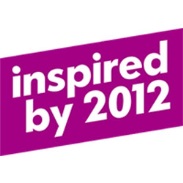 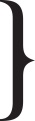 2012/13
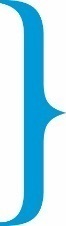 2014
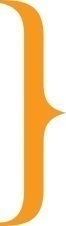 2015
[Speaker Notes: Team Up began as an official ‘Inspired by London 2012’ initiative, which recognised innovative and exceptional projects that are directly inspired by the 2012 Olympic and Paralympic Games. 
 
The idea was that Team Up would support projects that promote health, wellbeing and fitness in London that could benefit from the expertise of a team of doctors and dentists. 

Since 2014, Team Up has been becoming increasingly multi-professional and now involves a wide variety of healthcare students, including nurses, OTs and physiotherapists, midwives, podiatrists, pharmacists and more, as well as medical and dental trainees.

Since its initiation, Team Up has brought together over 60 teams to complete a wide variety of fantastic projects. You will hear more about these projects a little later on.]
How does it work?
Identify projects
Publicise to potential participants
Publicise to community organisations
Matching process
Application process
Launch event
Publications
Projects ongoing
Celebration event
[Speaker Notes: This is a breakdown of how each round runs….

SPRING

Publicise Team Up to community organisations
A wide variety of community organisations are contacted all across London

Identify health and wellbeing projects 
Organisations are asked whether they have an idea for a project, focussing on any area of health and wellbeing, which would benefit from the expertise of a multi-professional team of volunteers. The projects need to be sustainable; therefore, partner organisations are encouraged to consider how they could embed the project into their organisation

SPRING/SUMMER

Publicise Team Up to students, trainees and Public Health registrars
Students and trainees contacted through several routes, e.g. via directors of medical education, postgraduate centre managers, heads of department, and student reps. We also try to be present at a variety of student/trainee events. Public health registrars are approached through our public health buddy coordinators, who attend regular team meetings and manage the network of public health buddies

AUTUMN

Launch event
Opportunity for partner organisations to showcase their projects to potential volunteers and for students/trainees to better understand what volunteering with Team Up involves

Application & Matching process
Volunteers then apply for specific projects and are matched into teams

WINTER/SPRING

Projects ongoing: 3-6 months 
With TU support, teams organise their initial team meeting, to discuss the projects and set goals. A member of the Team Up management team is present at all of these first meetings wherever possible. Volunteers and partner organisations then co-ordinate their own work programmes
Over the course of the projects, volunteers are asked to complete three highlight reports, which allows the monitoring of the projects and ensures appropriate support is offered
Project management training offered to all participants
Coaching and mentoring training offered to buddies
All teams produce a poster outlining their projects’ aims, methods, results, conclusion and legacy

The posters are presented at the……

SPRING

Celebration event
Posters are entered into a competition. To recognise the variety of projects, there are awards under a series of categories.:
Best legacy to partner organisation
Best health impact to target population
Best project write-up
Best overall project

Publications
…..are actively encouraged by Team Up and the PH buddies]
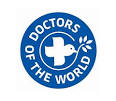 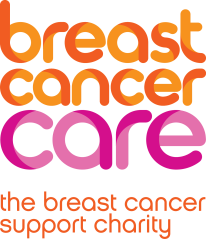 Partner organisations
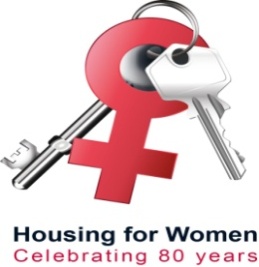 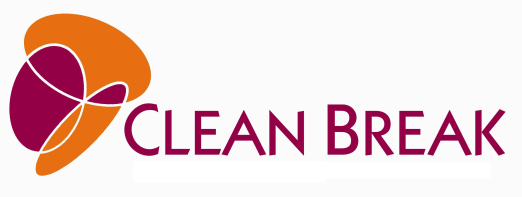 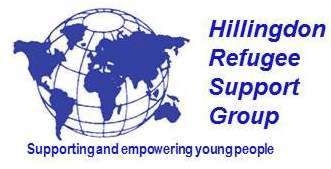 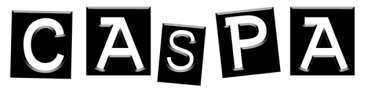 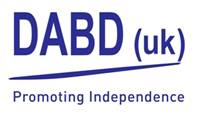 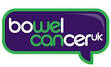 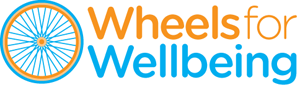 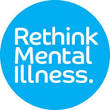 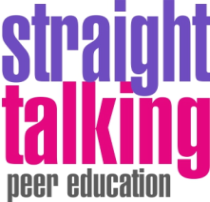 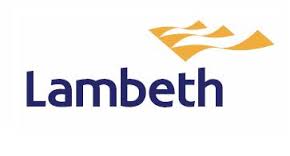 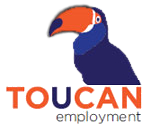 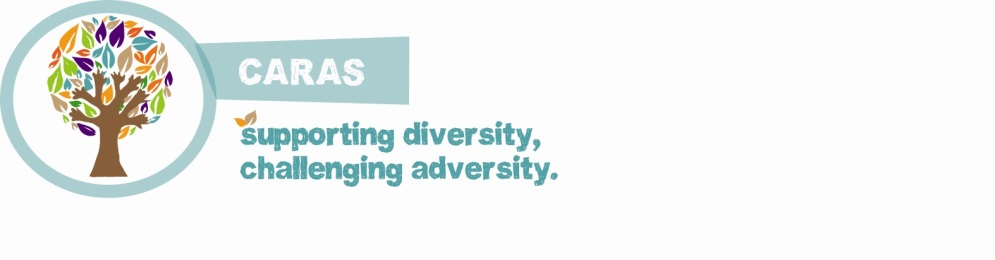 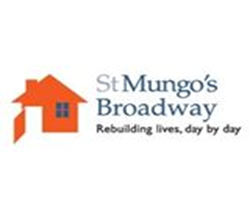 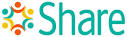 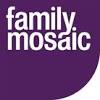 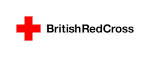 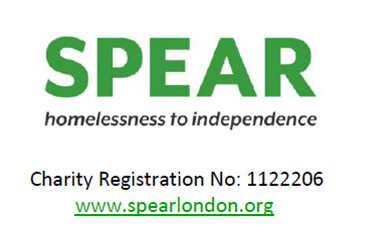 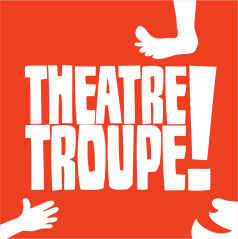 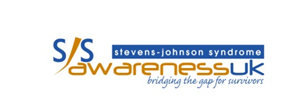 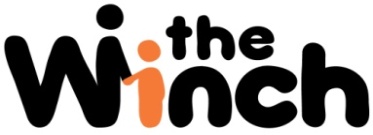 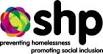 [Speaker Notes: Here are just a few of the community organisations that we have or are currently working with. We work with larger organisations that you will probably have heard of, such as Bowel Cancer UK and British Red Cross and also smaller ones, such as Share Community (which works with people with disabilities), Caspa (which works with children with autism and their parents) and CARAS (which works with refugees and asylum seekers).

There are therefore opportunities for the volunteers to work with a wide range of service users across London.]
[Speaker Notes: We have put together a short video to show you some of last year’s Team Up participants’ experiences.

You will see clips of three of our participants: two volunteers (one student OT and one trainee doctor) and one representative from one of our partner organisations, Wheels for Wellbeing.

*PLAY VIDEO*

I hope the video gave you some idea of the kind of projects that Team Up volunteers get involved with as part of the programme. 

We asked them in this video to talk about the experiences of multi-professional working they gained through Team Up as this is one of its great benefits. As you heard it was an opportunity for volunteers to work more closely alongside healthcare professionals from different backgrounds in a less structured environment. 

It was also seen to be a great opportunity for healthcare professionals to gain experience of the work of voluntary and community organisations, which is becoming increasingly important as new models of care are shifting the focus away from acute hospitals and more into the community with an emphasis on prevention.]
Feedback from previous volunteers
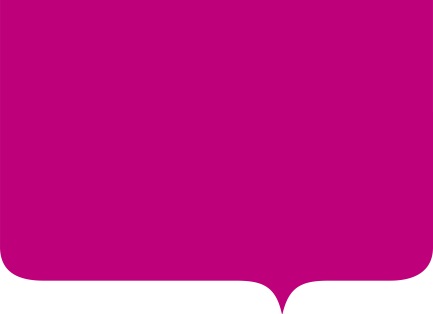 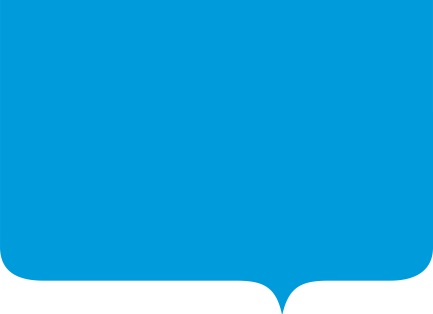 “I have made two new friends”
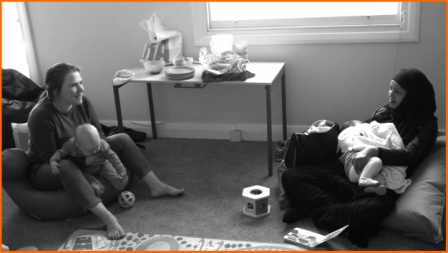 “The thing that I enjoyed the most about the project was working with the two junior doctors I was paired up with to help make a lasting contribution towards the organisation.”
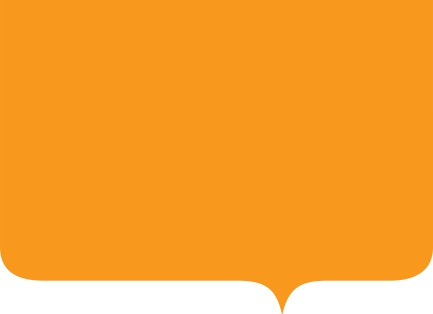 “As Team Up volunteers, we were able to provide lots of ideas to help formulate the vision of the project, as well as drumming up support for the project and being able to provide advice from our perspectives, as healthcare professionals.”
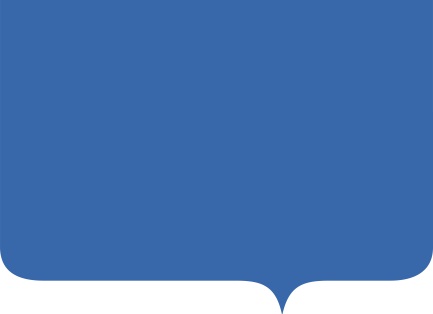 “I particularly feel that we have created a potentially sustainable project, which will grow and grow, and also help feed participants into other projects that... [the partner organisation] is running.”
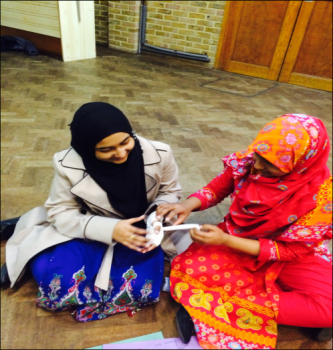 “I was... able to undertake research during the project and interpret data which was a good learning experience and helped me with my studies.”
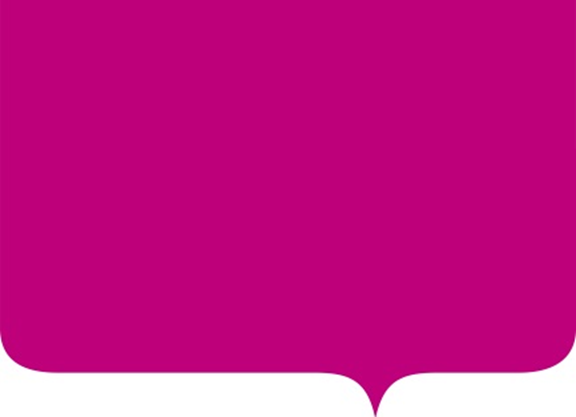 “I could see, first hand, the outcome of what we had organised... [which] was very satisfying!”
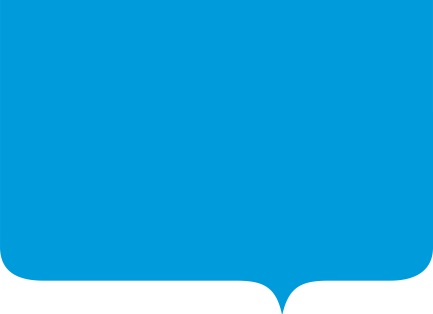 [Speaker Notes: Our volunteers have told us that they experienced a number of additional benefits, including social benefits (“I have made new friends”), as well as learning new skills (“I was... able to undertake research during the project and interpret data which was a good learning experience and helped me with my studies”) and using teamwork and communication skills across sectors, disciplines and professional boundaries (“The thing that I enjoyed the most about the project was working with the two junior doctors I was paired up with to help make a lasting contribution towards the organisation.”)

The community organisations enjoyed working with volunteers from different backgrounds and their knowledge and skills were seen to be very valuable. In some cases, local partnerships established as part of Team Up are continuing beyond the lifetime of the formal programme…. 

Speak about the projects in the pictures.

The Winch: Cradles to Crawling
The ‘Cradles to Crawling’ project was developed to work with isolated first-time mothers in the area who may have less access to local services, in the hopes of giving their babies the best possible start in life. The support group is still running – “jewel in The Winch’s crown…” and I attended their ‘one year on’ party last month. Many of the same mothers are still attending with their now-toddlers and several new mothers have since joined. It is a ‘safe space’ for women to get together and discuss many aspects of health and wellbeing.

CARAS: Improving Knowledge of Healthy Eating in an After-School Club	
Working with after-school club children (refugee and asylum seeker) concerning healthy eating, the human body and healthcare.
1. The human body	
2. Healthy eating		
3. Cooking (portion sizes, food packaging and food preparation)  
4. Accidents and First Aid		
5. Local Health Services	

Wheels for Wellbeing: Winning Wheels
Already heard about project in video.

Hand out example posters: 
Rethink Mental Illness
British Red Cross
The Winch]
Benefits of Team Up
For students / trainees:

Develop multi-professional team working skills across boundaries
Develop a greater understanding of the voluntary sector 
Develop advanced organisational, management and leadership skills
Increase knowledge of public health

For partner organisations:

Stronger and more diverse network of volunteers
Promotion of organisation and projects
Sustainable projects for organisations to continue in the future

For the wider community:

Increase trust between health professionals and vulnerable communities
Engage ‘hard to reach’ communities
Increase patient safety through promoting multi-professional working
[Speaker Notes: Team Up was evaluated last year, with very positive results. Some of the benefits that were identified in the evaluation by participants include:

For students/trainees:
Developing new skills such as leadership and management skills
Gaining technical skills such as designing surveys, managing databases
Improving their knowledge of public health
Enhancing their professional development portfolios – through their posters and further publications. Helps them stand out from the crowd when completing job applications

There are also many benefits for the partner organisations involved in Team Up:
As you heard in the video, if provides the opportunity for them to build closer partnerships with the healthcare sector
The projects that Team Up volunteers work on are designed to be sustainable so that they continue to run and provide benefit to the organisations and service users after the project finishes – in some cases, such as The Winch, local partnerships established as part of Team Up are continuing beyond the lifetime of the formal programme
It’s an opportunity to promote the work of their organisation

Team Up also has benefits for the wider community:
It helps build trust between healthcare professionals and vulnerable communities
It’s an opportunity for healthcare professionals and service users to interact outside of the hospital or general practice environment
It improves patient safety through encouraging multi-professional working]
Challenges
Timing round to suit both students and trainees

Availability and coordinating busy schedules

Lack of leadership

Low student uptake relative to trainees

Retention

Equal distribution of projects across London
[Speaker Notes: As with most programmes, Team Up is not without it’s challenges.

We identified several recurring themes through our evaluation last year and we have been working to identify solutions during this year’s round.

Timing
It has difficult to ascertain the best times to run the programme. Many teams in 2014/15 mentioned that it was very difficult to get a project going if it had not been started before the Christmas period. This left little time to get projects established, as most teams were matched in October. Therefore, for 2015/16, we held the launch event in June, rather than September, firstly to increase the time available to start up projects before Christmas, but also in an attempt to engage more students before the summer holidays. Despite a high number of registrations for the launch event, it was not well attended, therefore for 2016/17 we are reverting back to a late September launch, when the attendance was much better. It seems there is no perfect solution to this problem.

Availability
Students and trainees all have very busy schedules and coordinating up to 6 team members for each project can be problematic, making meeting face to face very difficult. For 2015/16, volunteers were encouraged to discuss their availability right from the very beginning and partner organisations were asked to be open about making their projects flexible around the availability of volunteers. The Team Up management team have also offered guidance (suggested by previous teams) about how to communicate effectively in ways other than face to face. It is otherwise very easy for teams to lose motivation if they simply cannot find a time when they can all meet together.

Lack of leadership
Last year we found that the teams that were less successful were the ones where there was no clear leadership. This year, we have suggested that whilst the partner organisation should essentially lead the project (they are the ones with the overall knowledge of the organisation and service users), that one member of the team is nominated as the ‘team rep’. This not only makes communication on all sides more straightforward, but is also a fantastic opportunity for volunteers to work on their leadership and project management skills.

Low student uptake
As I mentioned previously, students and trainees are contacted through a variety of routes, including presentations at events and after lectures. It is still early days for the healthcare students in Team Up (they have only been targeted since 2014/15), but the uptake in students to date perhaps predictably has been much lower than for trainees. The drop-out rate is also much higher, perhaps in part due to the fact that most teams are predominantly made up of trainee doctors.

Retention
There is a high drop-out rate for volunteers, especially students. We are working towards understanding the reasons for this, but most commonly discontinuing volunteers indicate that they have “bitten off more than they can chew”.

Distribution
Despite making a conscious effort to make Team Up more of a London-wide initiative, the majority of projects take place in areas of south and northeast and central London. We have come some way in making it less skewed towards south London, there is still work to be done to identify projects all across London and involve students and trainees from a wide variety of trusts and HEIs.

Also distribution across specialties.. Mainly EM, GP, Paeds & Psychiatry.

So, whilst Team Up is successful and continues to grow, there is still work to be done in ascertaining how it can benefit as many of the future healthcare workforce as possible. I would be open to any further suggestions that people have, particularly in relation to engaging healthcare students in the future.]
The Future for Team Up
2015/16: Bigger and Better

Team up ‘mentors’

Involvement of medical students

Volunteering opportunities on established Team Up project

Non-medical postgraduate opportunities

Training opportunities

Truly London-wide

National programme
[Speaker Notes: So what does the future hold for Team Up? Team Up is continuing to grow. Projects are currently running September 2015 – May 2016 and is supporting  over 100 volunteers on about 23 projects.

New for 2015/16, we have introduced Team Up mentors – Team Up alumni who have previously worked on T.U. projects, who are invited to act as mentors to future teams. They have a similar role to buddies, and their involvement enables us to grow our support network and support more teams in the future. This role also benefits students and trainees, who gain new skills – e.g. coaching, mentoring

Piloting the involvement of medical students for the first time this year – 16 involved and more on the reserve list and if this is successful we may roll it out further next year

Considering ways we can improve the sustainability of Team Up projects and increase volunteering opportunities available to healthcare professionals, by advertising opportunities to volunteer on projects established by previous Team Up teams on our website

In order to retain more students, we are hoping to pilot the involvement of postgraduate non-medical staff (e.g. postgraduate nurses, physios, OTs, pre-reg pharmacists, etc). The thinking behind this was that it could allow the ‘non-medical’ students to ‘buddy up’ with more experienced colleagues or at least feel like their area of expertise is better represented within a team. This may encourage the non-medical students to continue, as they will have same level ‘mentors’, rather than being in a team dominated by medics. 

We are also in the process of re-modelling the training that we provide to our participants, including: 
Keeping a reflective diary, focusing on transferrable skills for future careers
Project management, planning, engaging stakeholders, etc.
Research methods (e-modules?)
Evaluating projects and producing posters
Putting Team Up work into job applications and CVs

We are considering offering buddies and mentors action learning set facilitation training (perhaps instead of the coaching and mentoring), so that they can run bi-monthly peer network support sessions for progressing teams.

To ensure that Team Up continues to grow and grow, we’d love to be able to share information across the London geographies, especially useful contacts at community organisations, trusts and universities. We are currently working to raise awareness in the other London teams and encourage more joined together working.

On top of this, Team Up has been receiving national interest, since being presented at the ‘Developing Excellence in Medical Education Conference’. A similar scheme has been set up in HEE West Midlands and HEE Wessex, and HEE East of England and HEE South West have also shown interest.]
How to keep up to date with Team Up
@TeamUpLondon

www.lpmde.ac.uk/teamup
 
TeamUp@southlondon.hee.nhs.uk
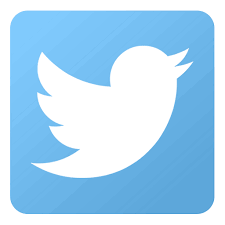 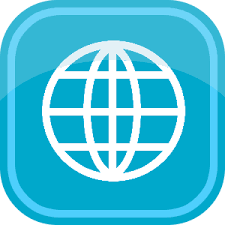 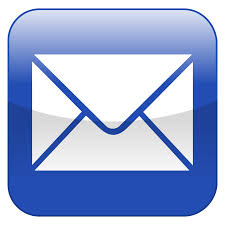 [Speaker Notes: More information about Team Up, as well as previous team posters are available on our website.]